Maintaining Companion Planting Techniques
While Mechanizing in Diverse, Small-Farm Vegetable Operations
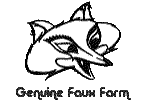 Rob Faux
Genuine Faux Farm
Tripoli, Iowa
Old Spacing – No Tractor (2011)
Flowers and Spices
Double Row Kohlrabi
Single Row Cauliflower
Double Row Onion
Single Row
Broccoli
Double Row Onion
New Spacing – Tractor (2011)
Wheel Track
Wheel Track
40 “ Bed
Planting in Tractor ‘Spaced’ Beds
Triple Row – Onion & Kohlrabi
Modified Spacing – No Tractor (2012)
Each Double Bed Approx 56”
Intercropping
Brassica, Allium, Sage
Potatoes, Beans, Marigolds
Tomatoes, Basil, Parsley, Cilantro
Winter Squash, Zinnia, Nasturtium, Borage
Summer Squash, Garlic, Root Crops
Peas, Cucumbers, Carrots, Pole Beans
Peppers, Eggplant, Beans, Okra
Melons, Zinnia, Marigold, Borage
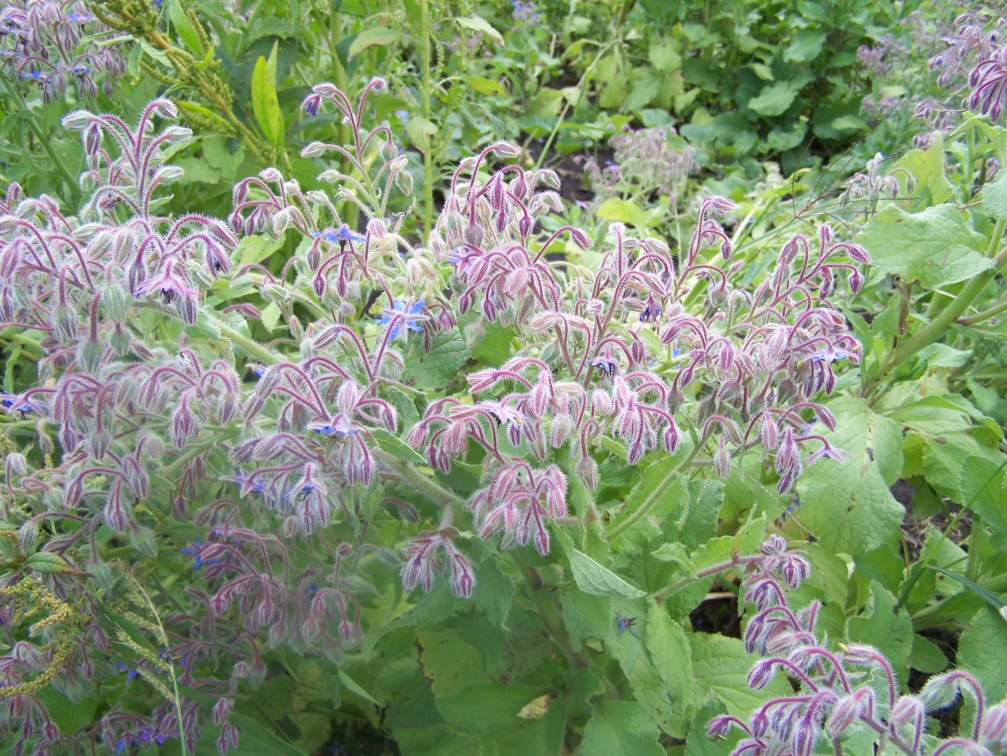 Brassica/Allium 2012
No Tractor Spacing – 2nd method
Tractor Spacing
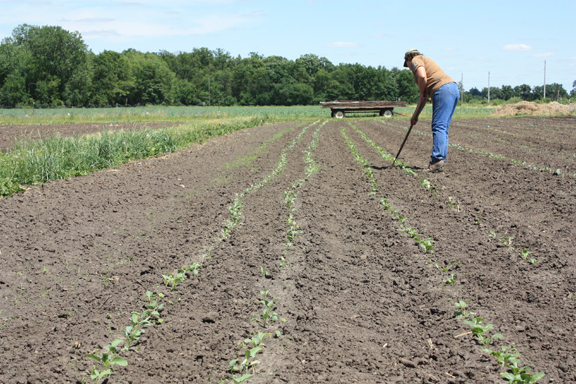 Potato/Bean 2012
Tractor Spacing
No Tractor – 1st Method
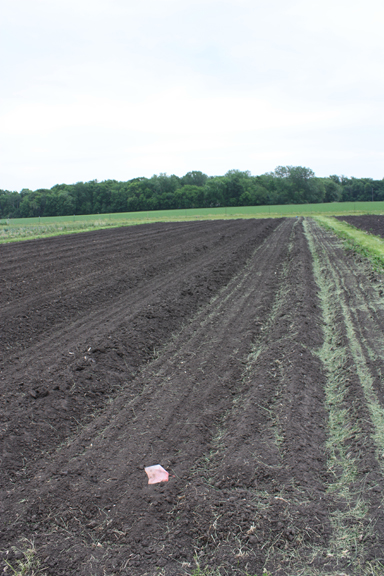 Potatoes
Beans
Potatoes
Beans
May - No Tractor – 2nd Method
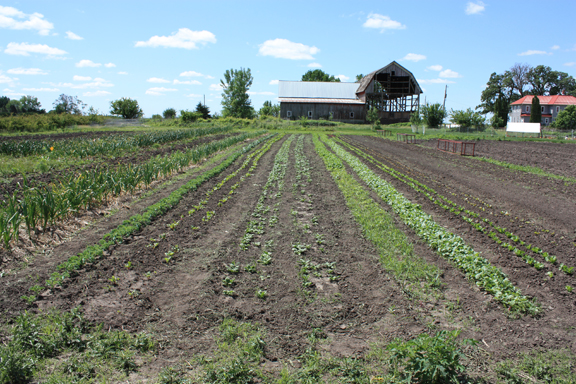 June – Brassica/Allium
Tractor Spacing
No Tractor Spacing (2)
June – Potato/Bean – Tractor
June – Potato/Bean – No Tractor (1)
June – Potato/Bean – Weed Problem is In Row
July – Brassica/Allium – No Tractor (2)
July – Brassica/Allium - Tractor
Tractor Spacing – After Harvest
July – Potato/Bean - Tractor
July – Potato/Bean – No Tractor
A Little Diversion From the Planned Season
August – Brassica/Onion
Just a little rain
A little distraction
Weeds reestablish
Wind roll of larger brassica onto allium in both spacing
More issue with wind roll in tractor spacing
October – Brassica/Onion
Cultivation – Wheel Hoe & Hand Tools
Cultivation - Tractor
Cultivation - Tractor
S Tine Cultivator
Removable gangs
Can be used to ‘rake’ big weeds if set high
Catches “trash” proficiently
Ideally cultivate before weeds much bigger than 6 inches.
New Option – Paper Mulch
Flat Bed Mulch Layer
Irrigation
Fewer row feet of drip tape in tractor spacing
Different root zones provides opportunity to share drip line
Laying drip line effort similar for both spacing options
Drip line sharing worked better for beans/potatoes than brassica/allium
Potato Harvest
Potato Harvest – Non Tractor Spacing
Bean Harvest Comparisons
Bean harvest results depended on variety of green bean.
Double row in non-tractor spacing not worth seed spent on Provider
Double row in non-tractor well worth it for Jade
Proximity to potatoes not an issue for either bean
Potato Harvest Comparison
One variety seems unaffected
Second may be impacted, but not statistically significant
Harvest on our farm waits until beans are done, so no difference
Potato digger stayed on track better in non-tractor spacing
Able to hill potatoes in non-tractor
Potato size similar in both spacings
Bullwinkle the Potato
Maintaining Companion Planting Techniques
While Mechanizing in Diverse, Small-Farm Vegetable Operations
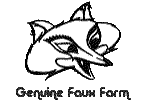 Rob Faux
gff@genuinefauxfarm.com
www.genuinefauxfarm.com
Genuine Faux Farm
Tripoli, Iowa